Петух
***
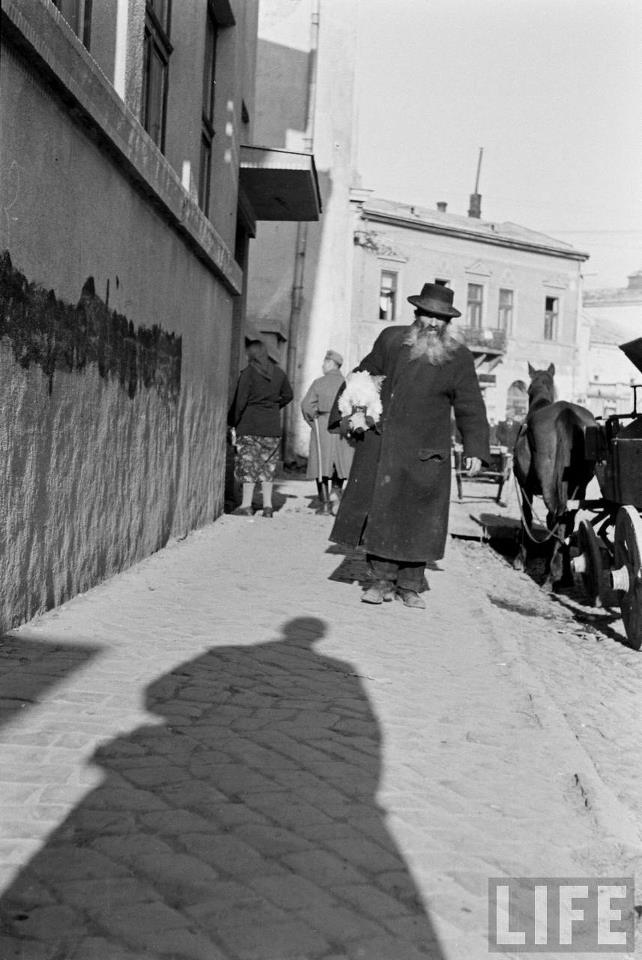 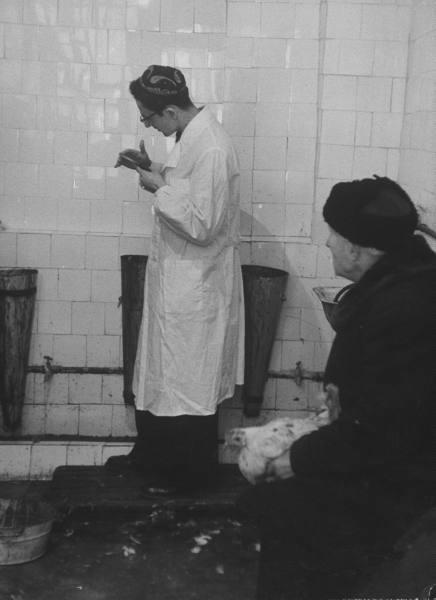 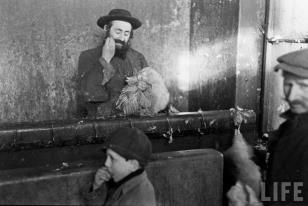 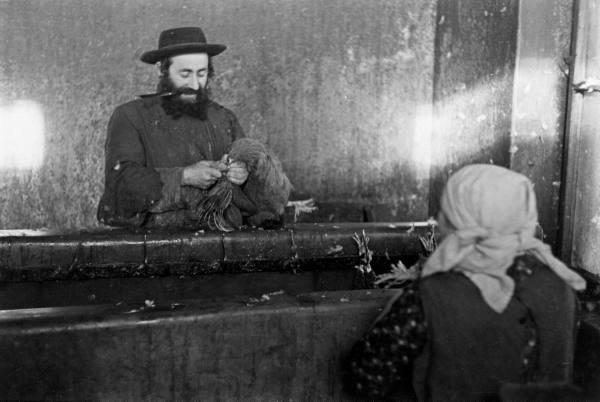 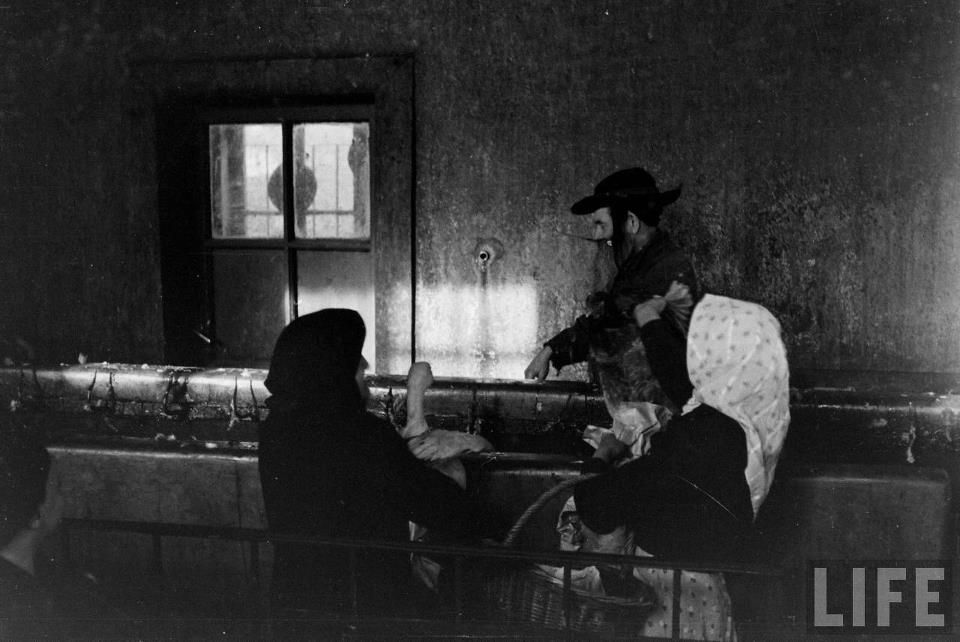 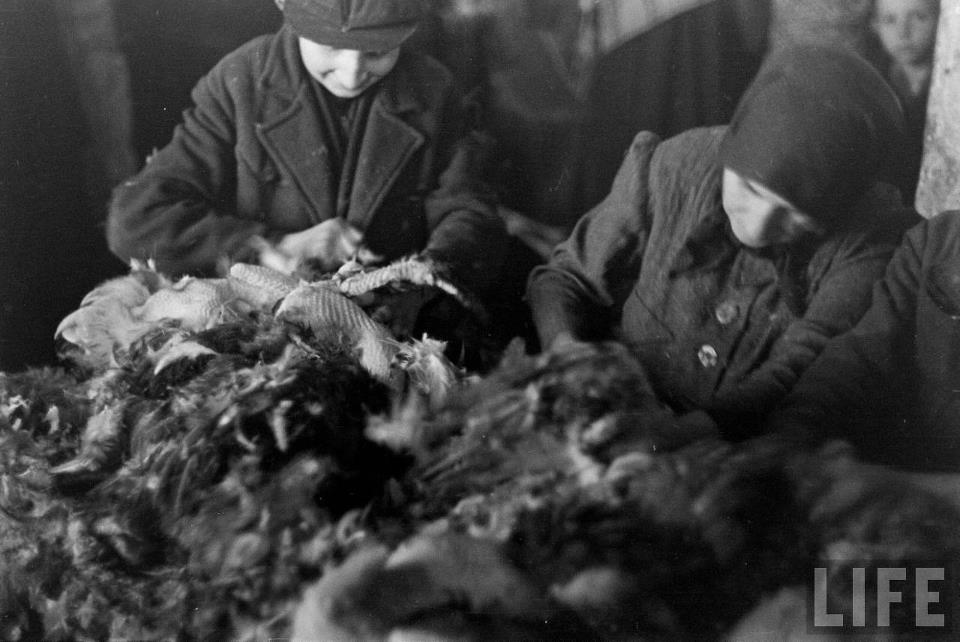 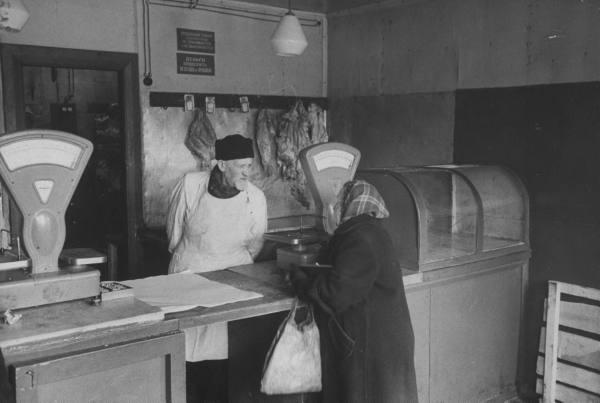 Шоа
***
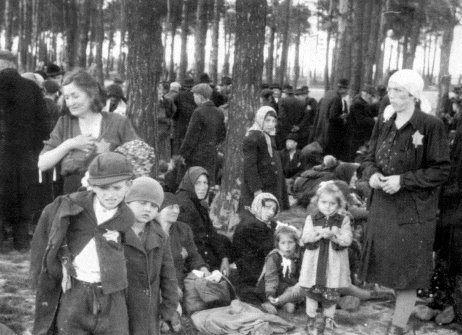 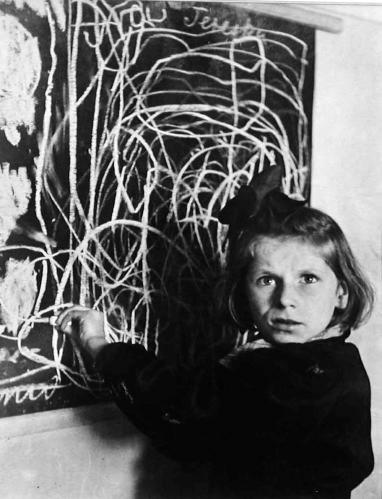 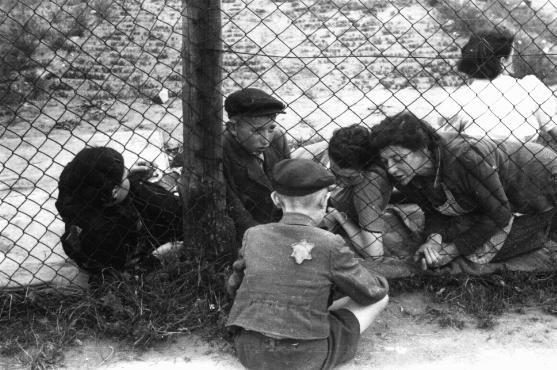 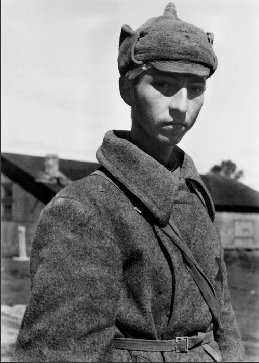 Бени Гудман
1962
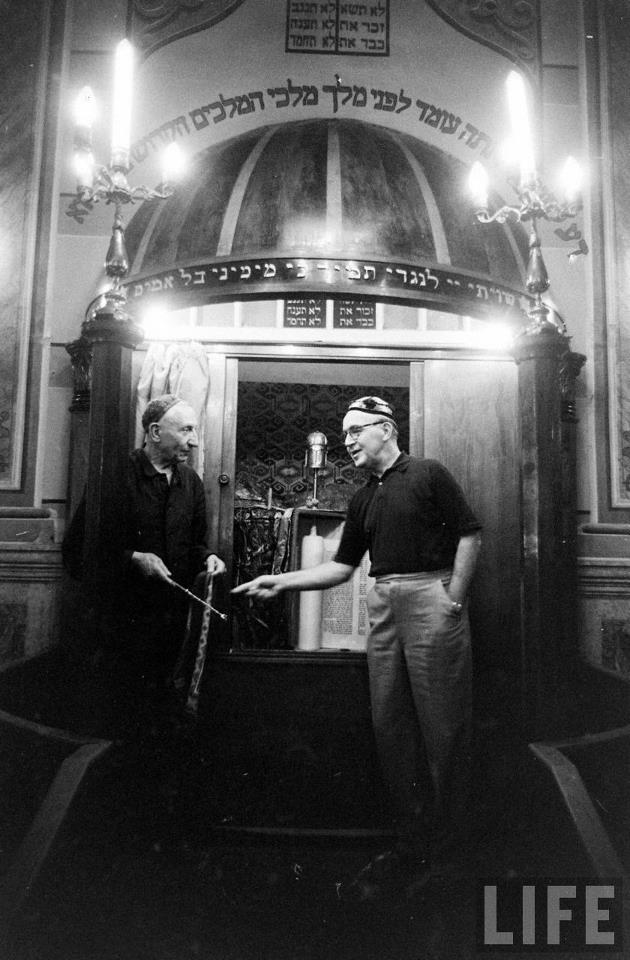 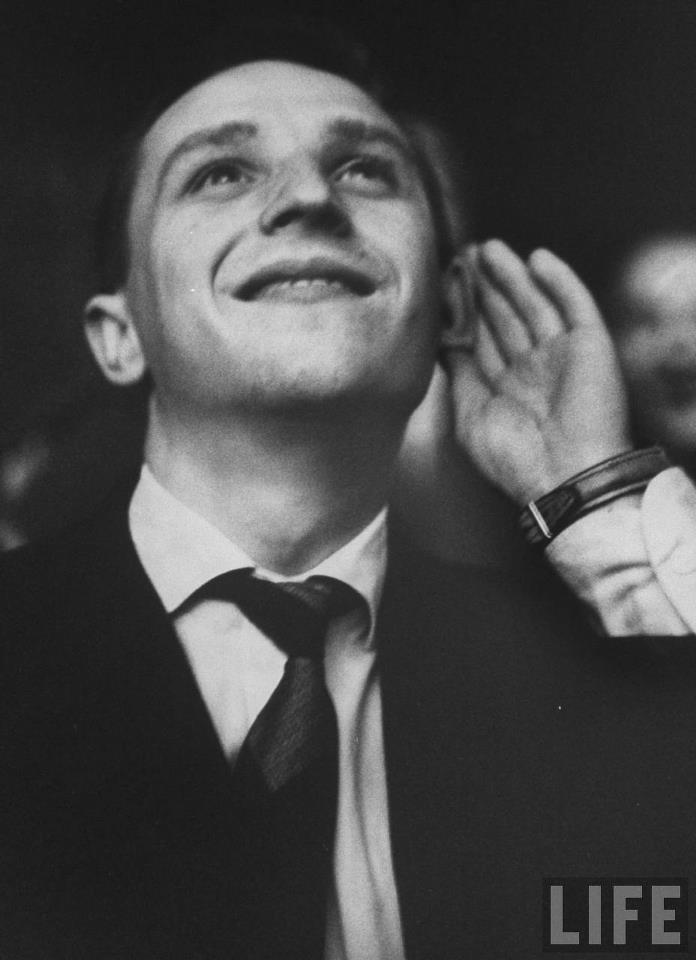 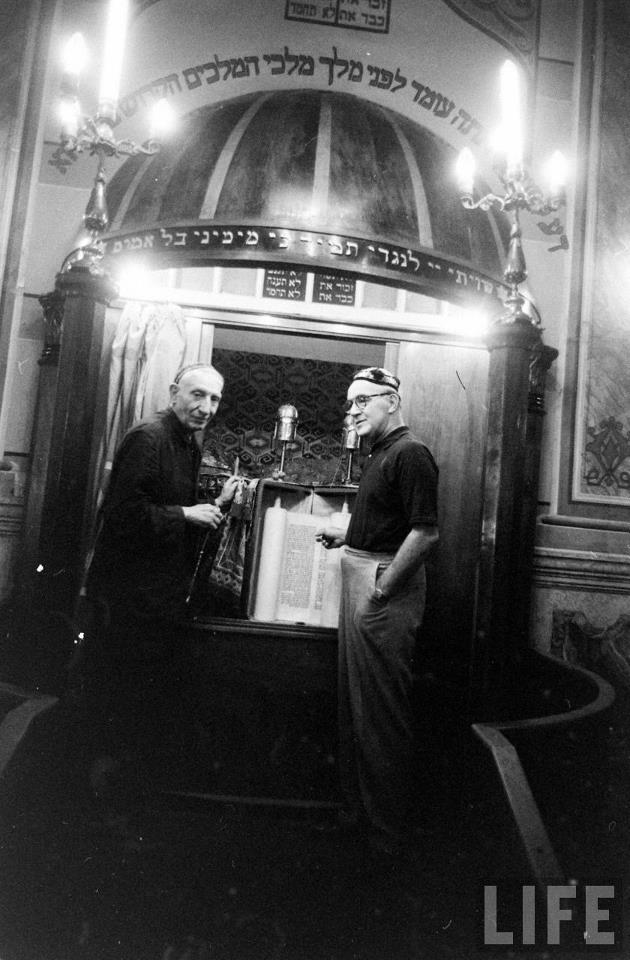 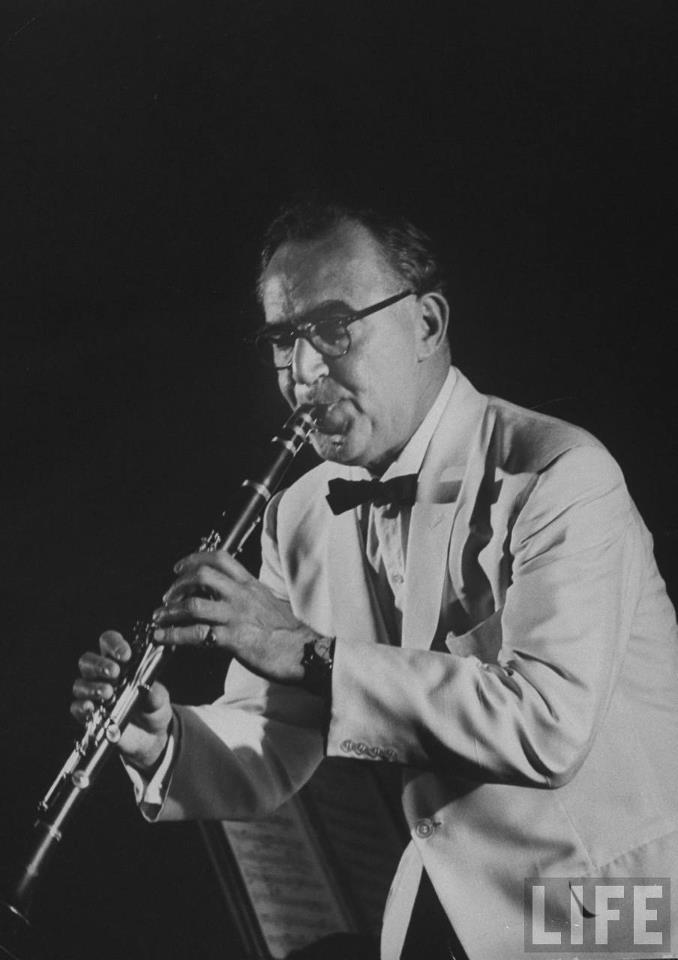 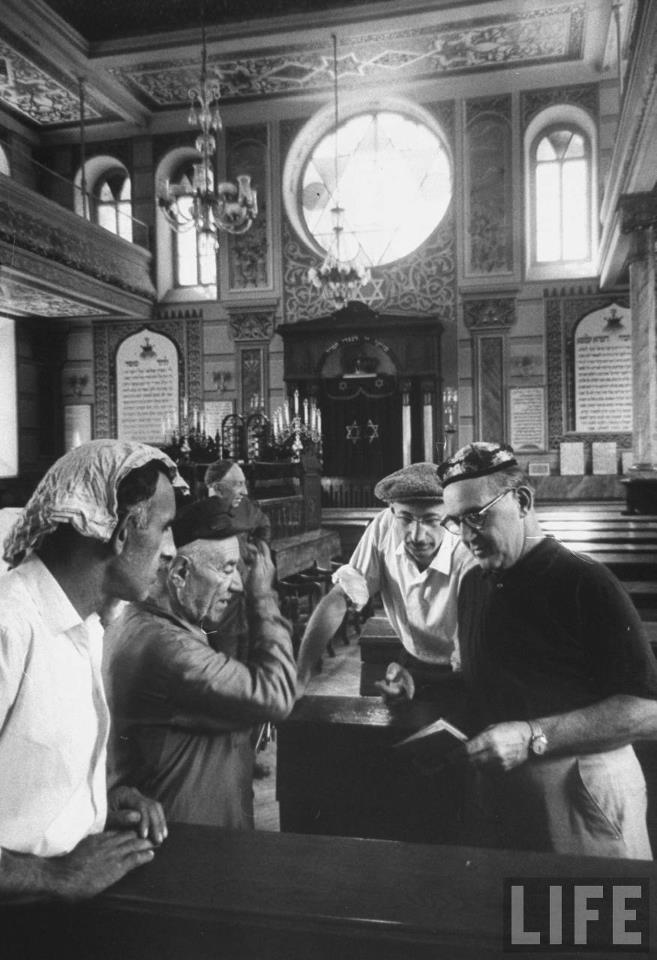 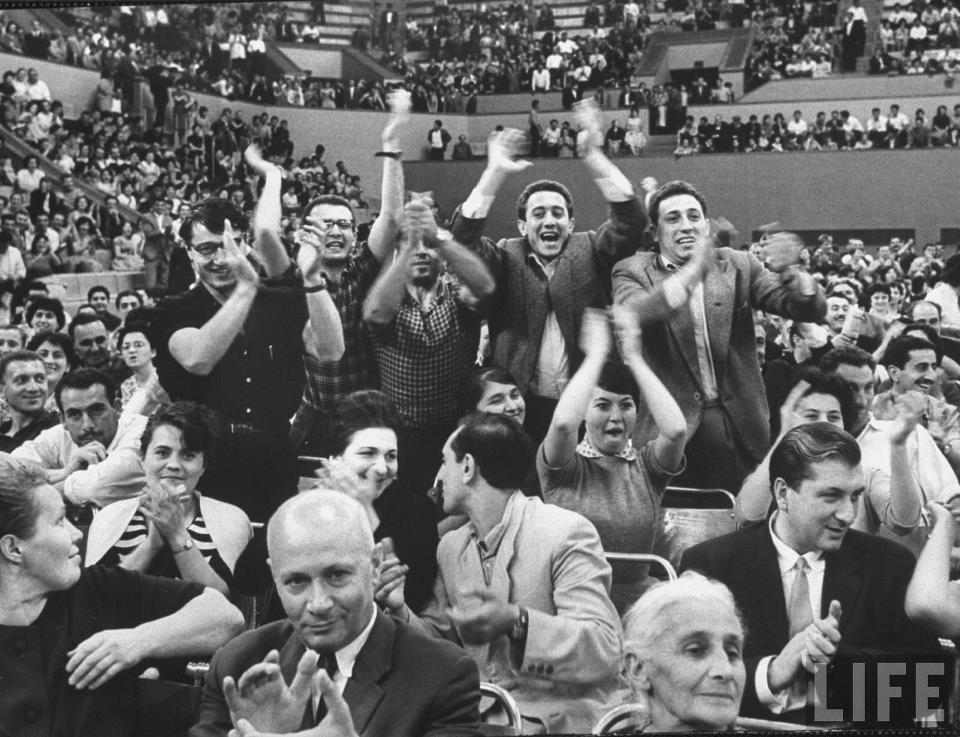 Советский шул
***
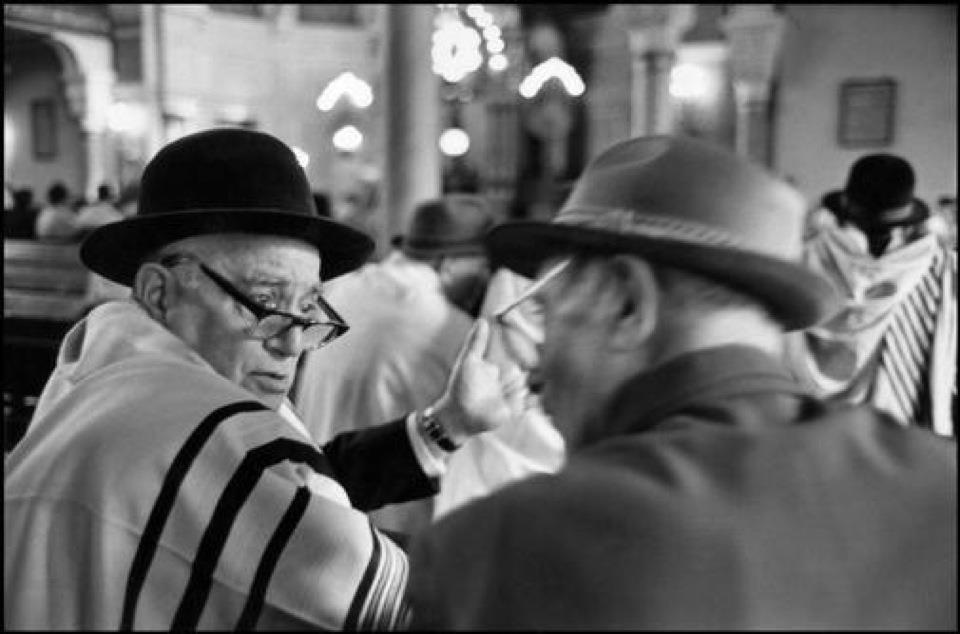 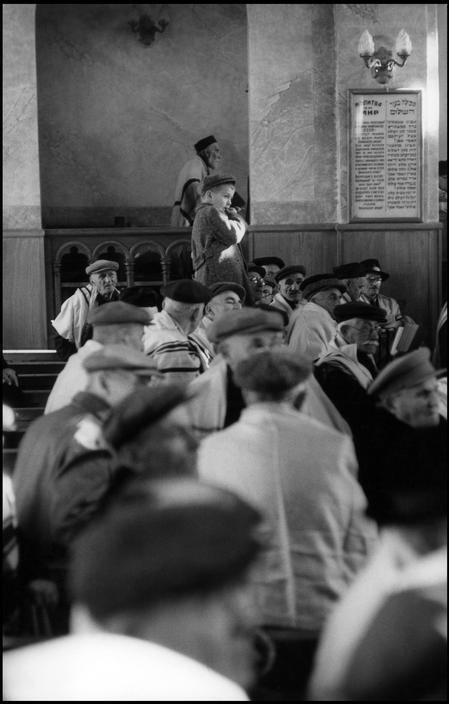 Роберт Капа
***
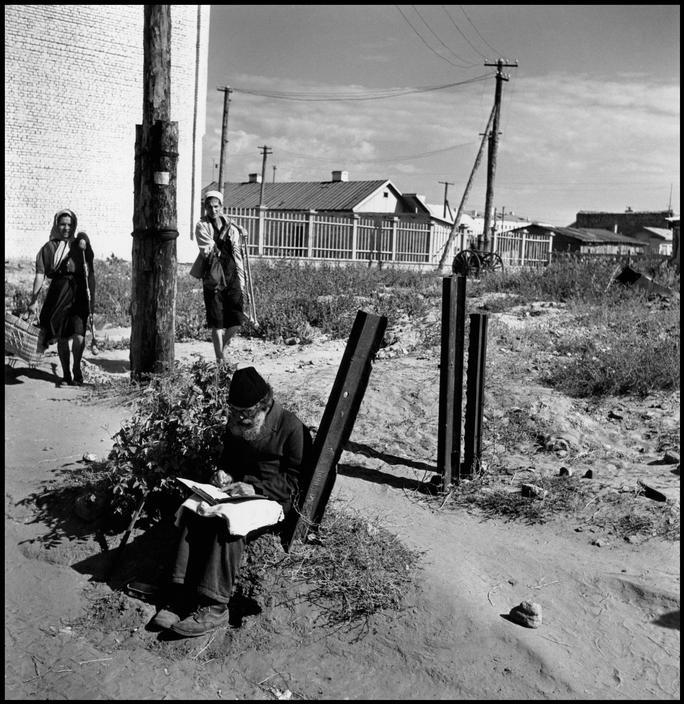 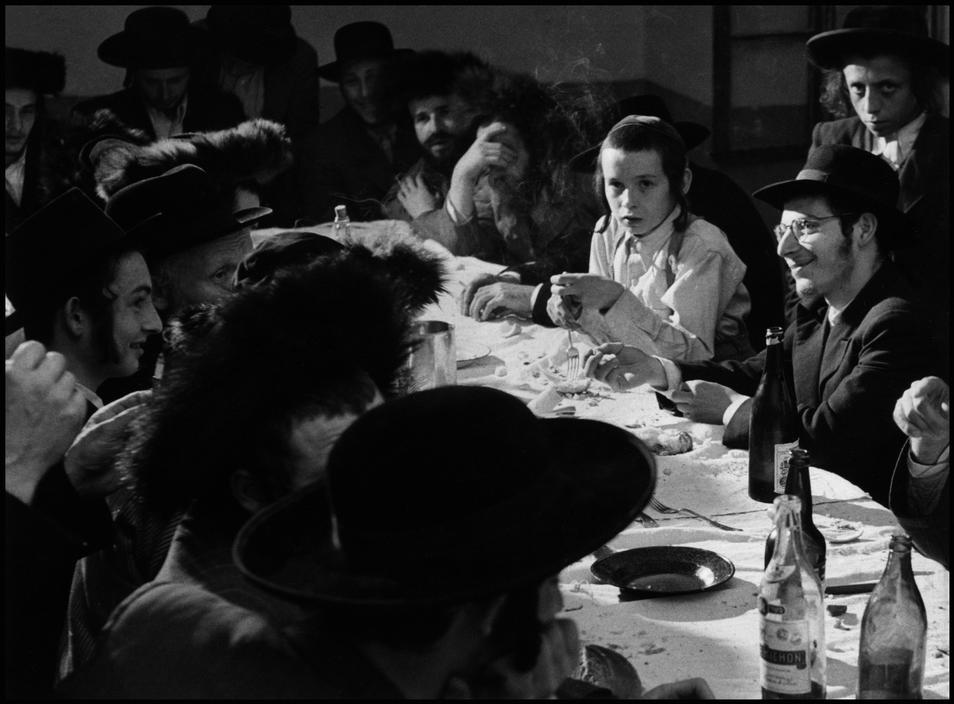 Эйзенштадт
***
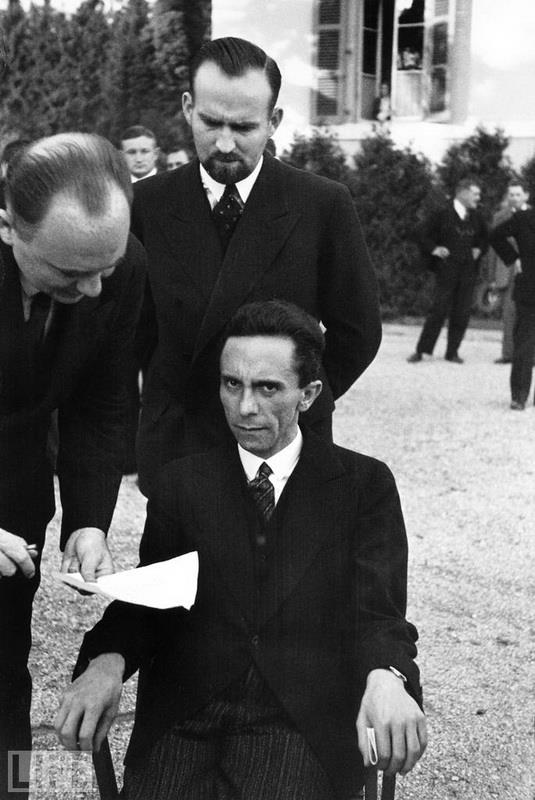 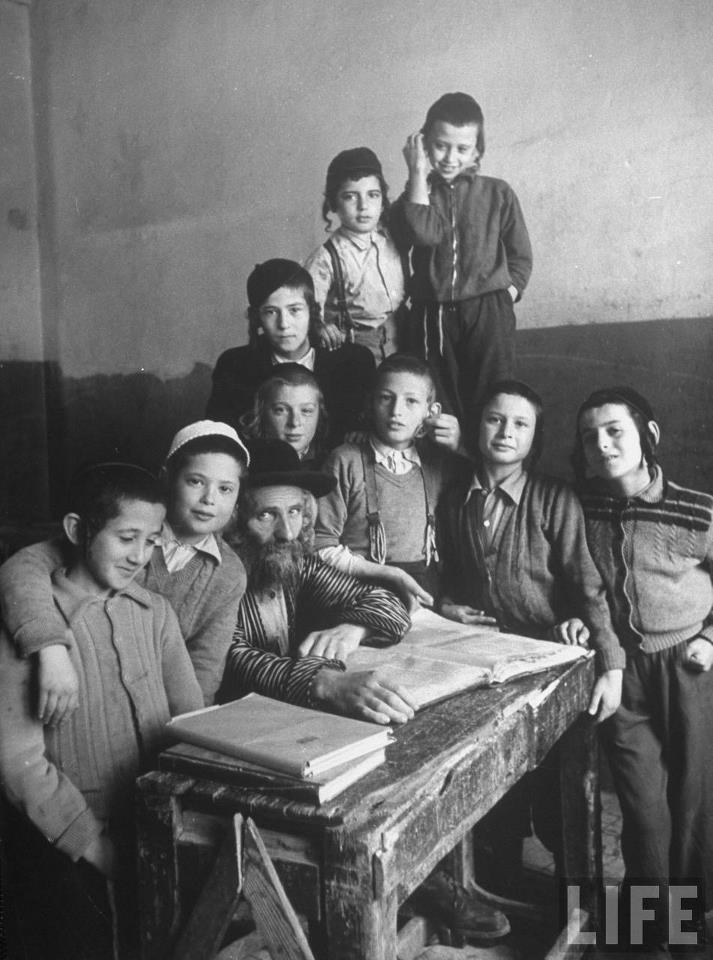 Леонард Фрид
***
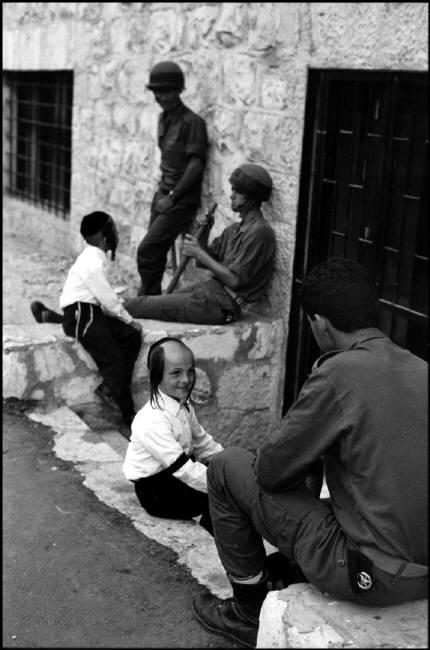 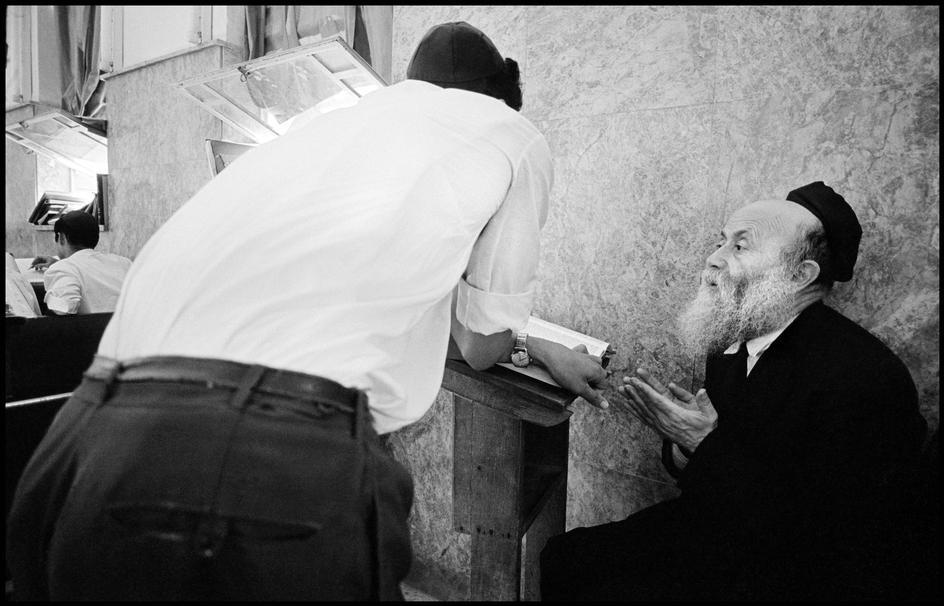 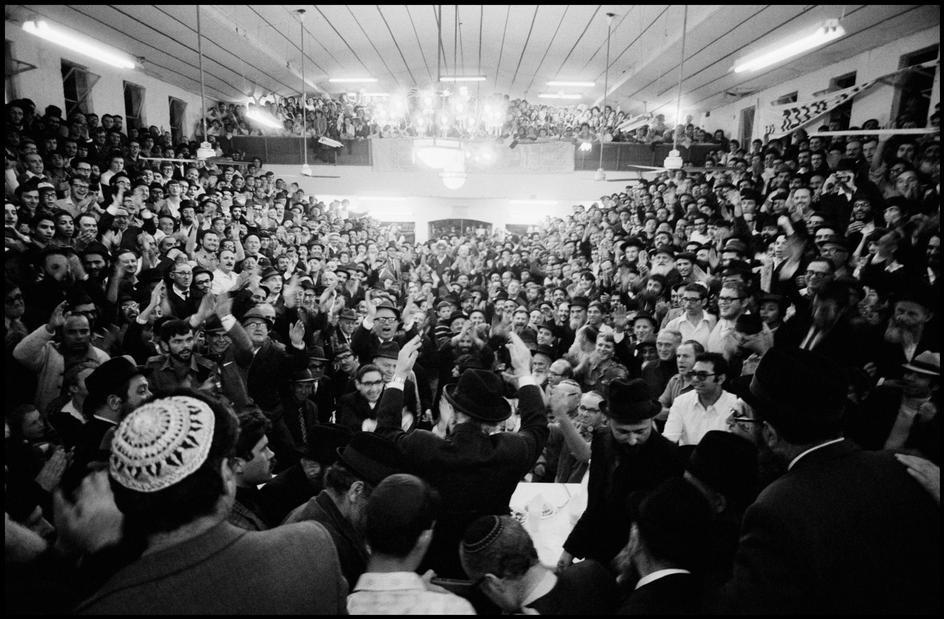 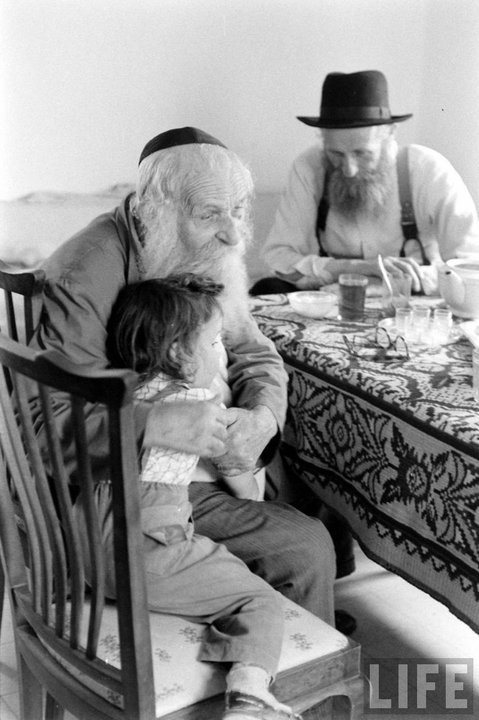 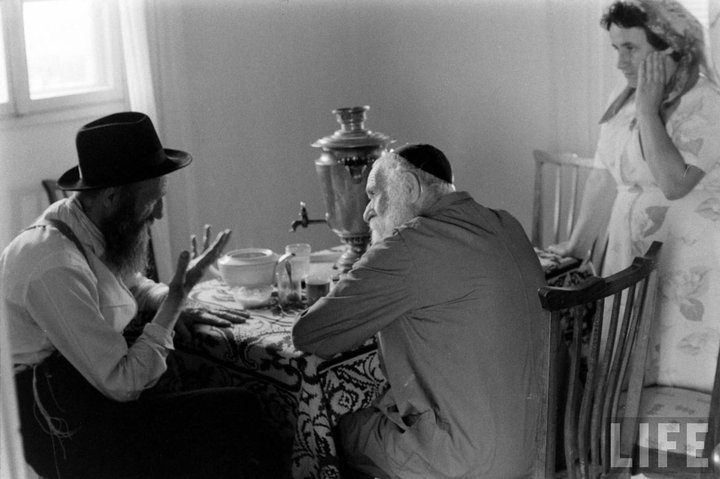 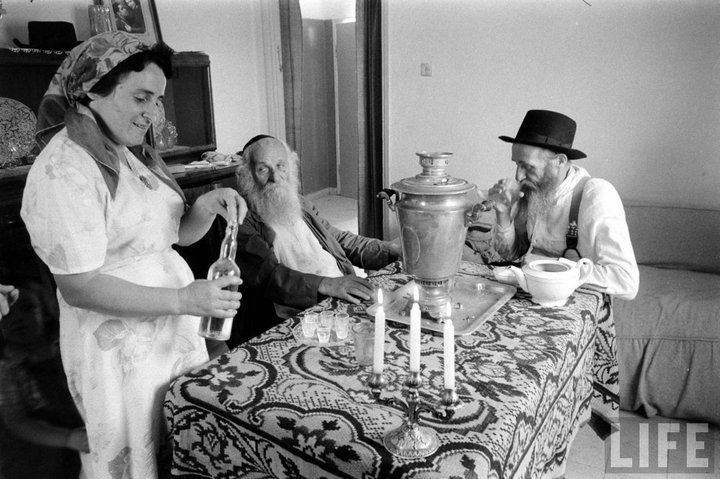 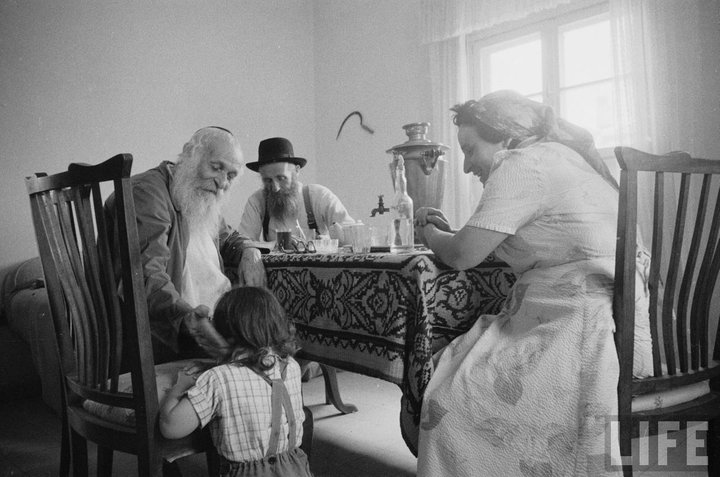 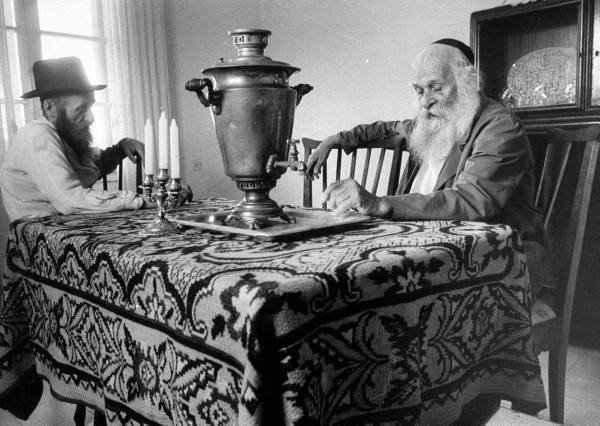 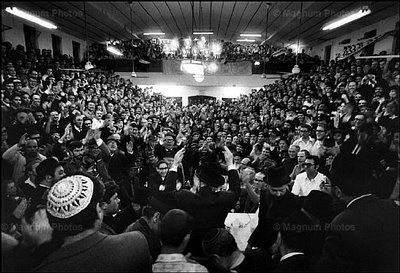 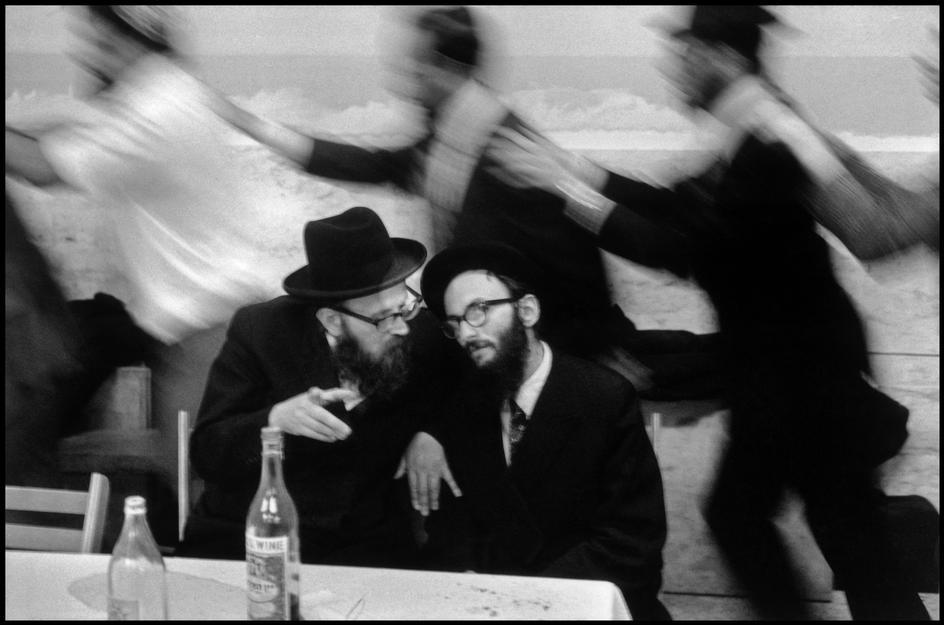 Башевис
***
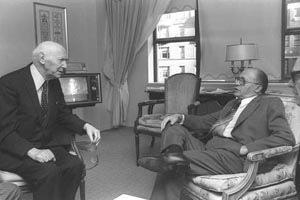 Миха Барам
***
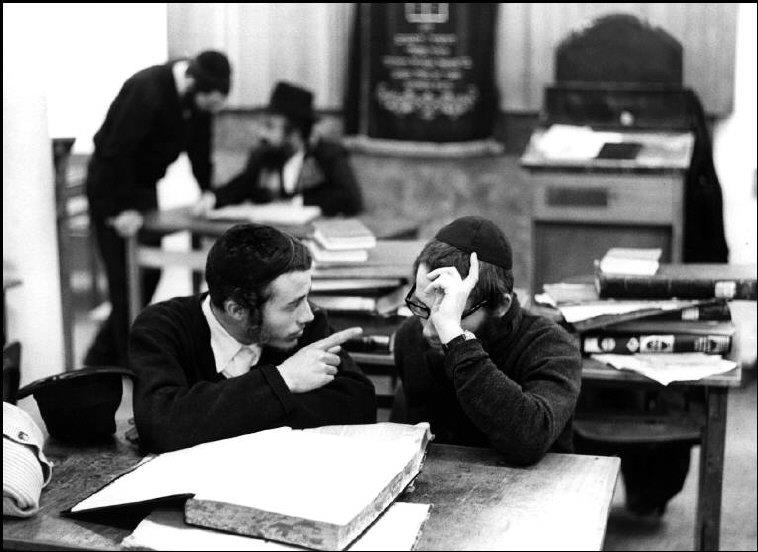 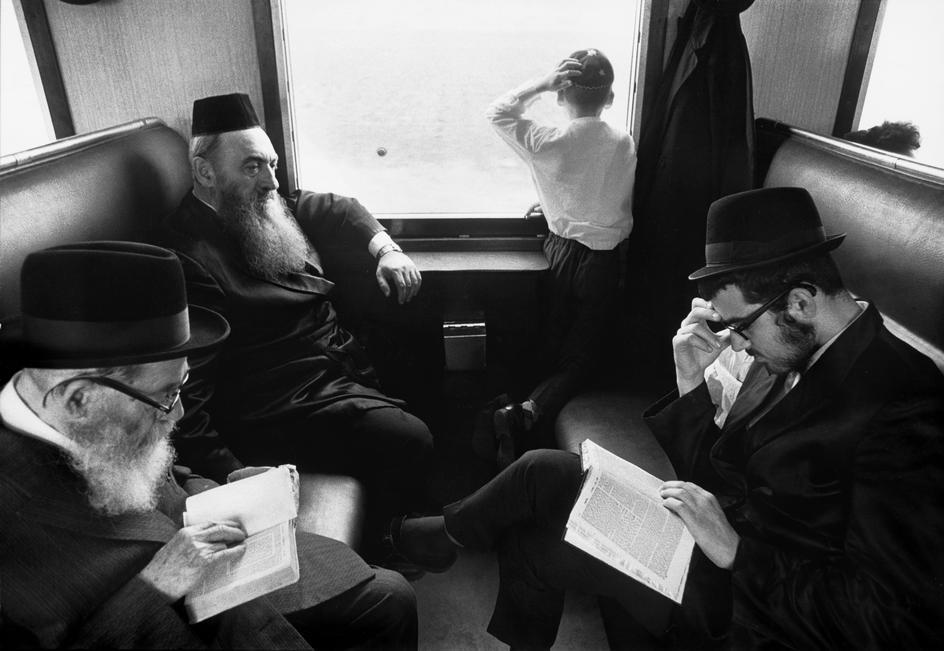 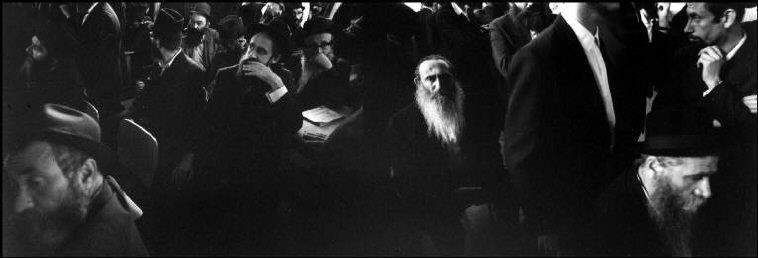 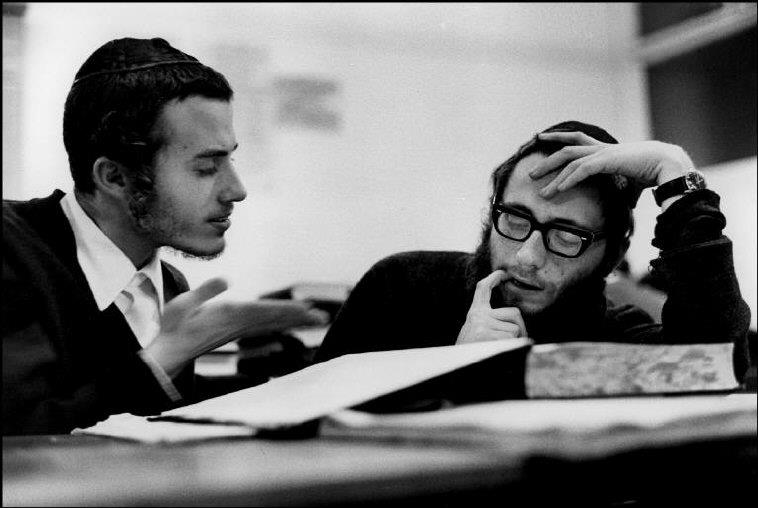 Самарканд
***
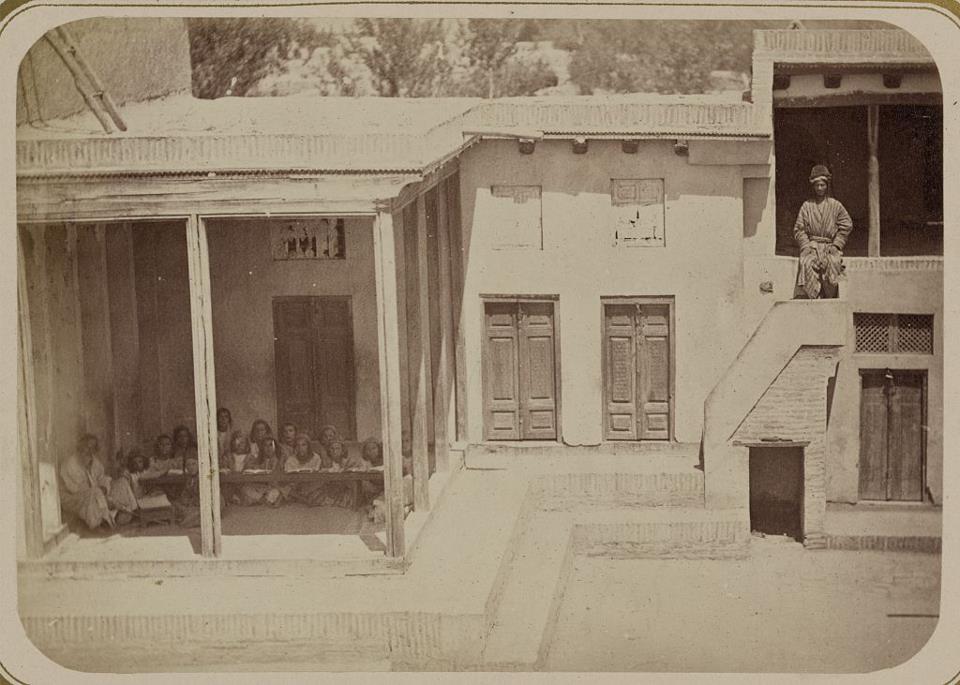 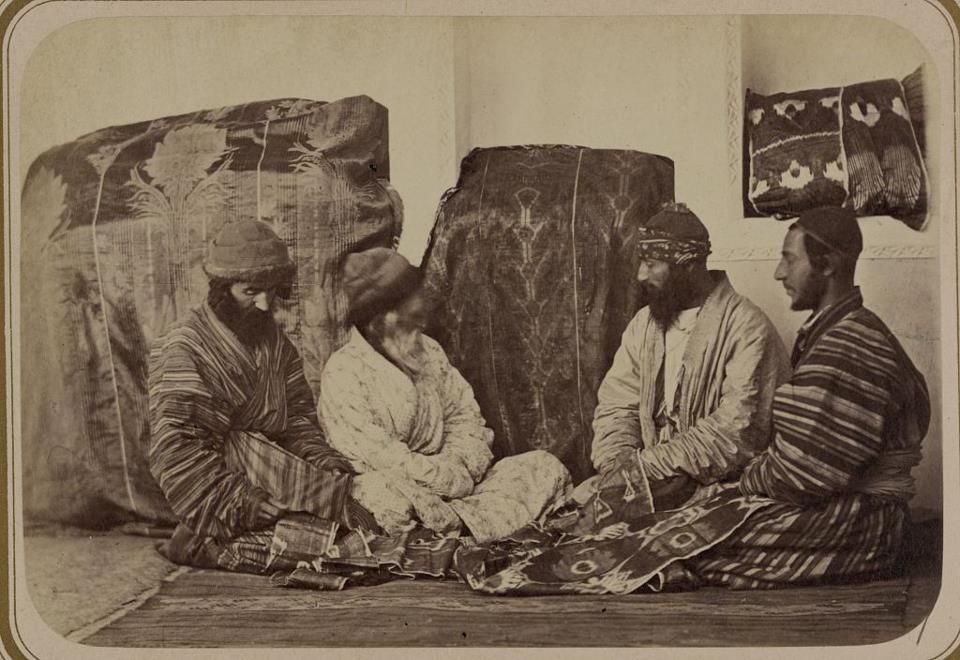 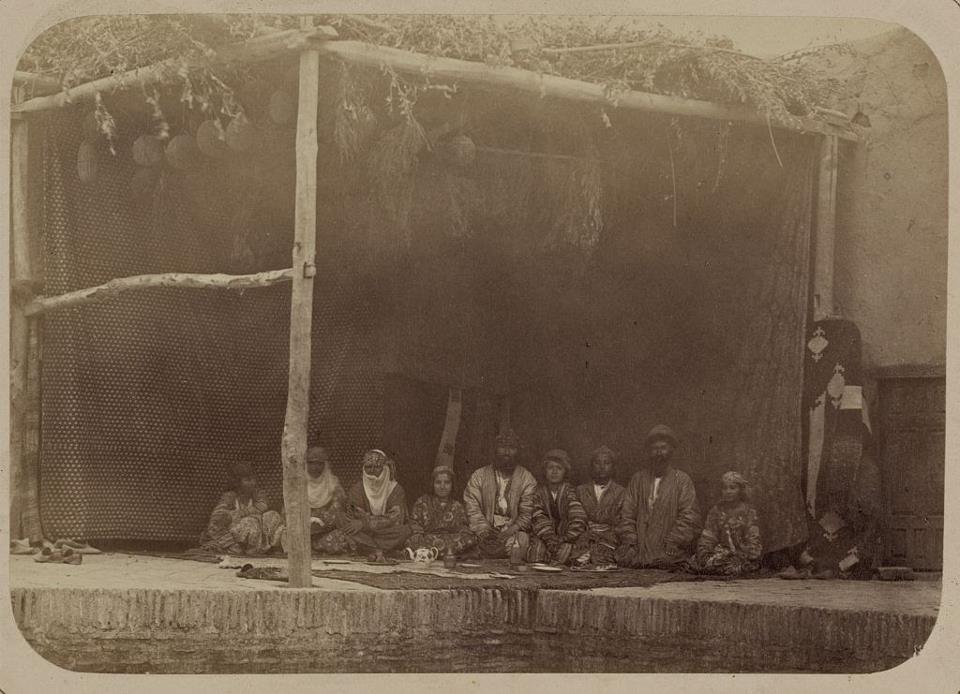 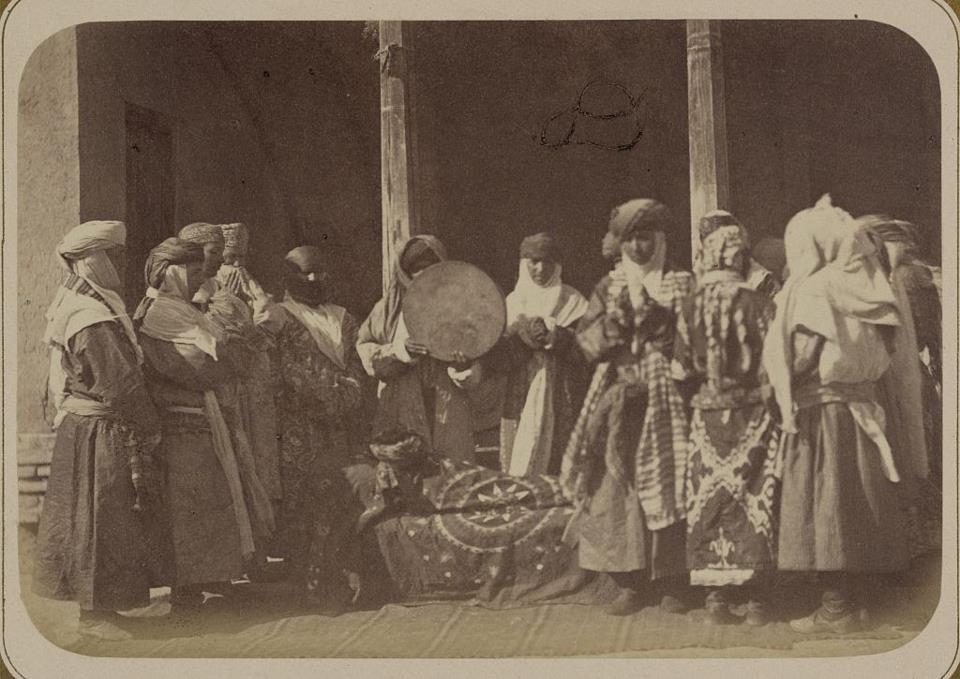 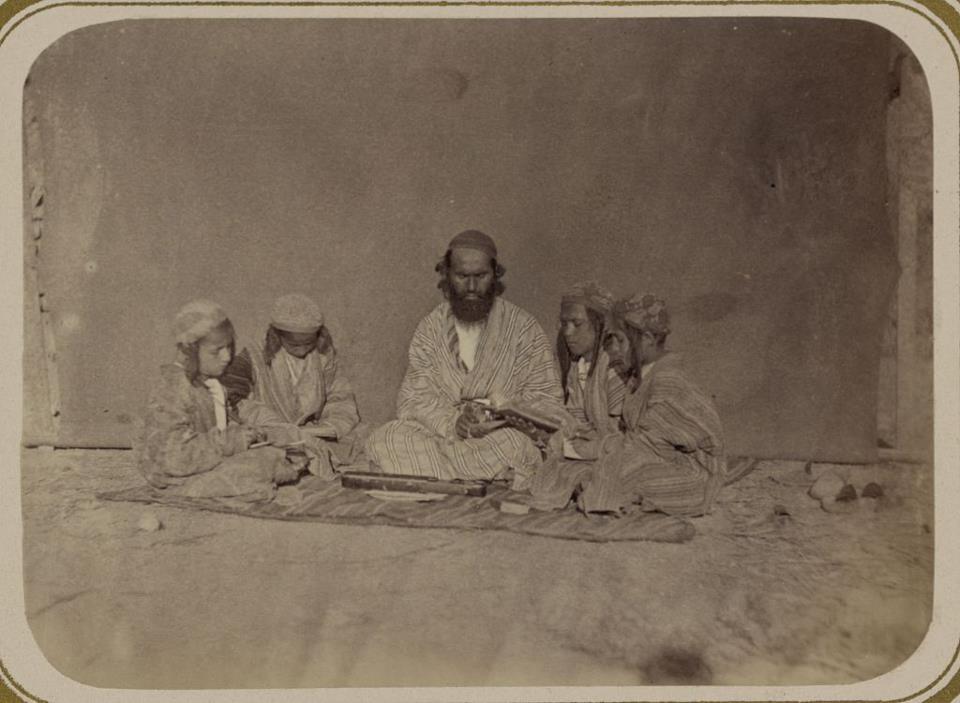 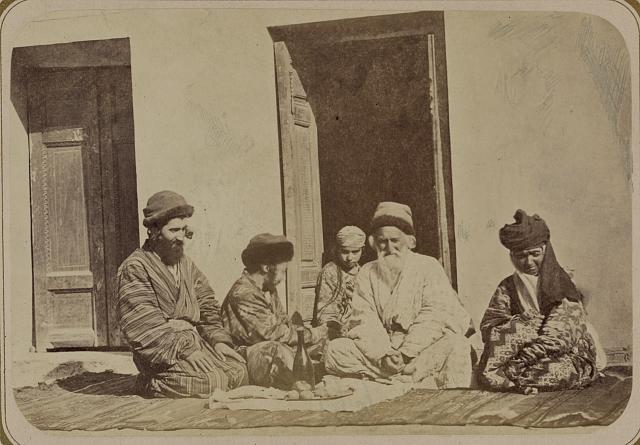 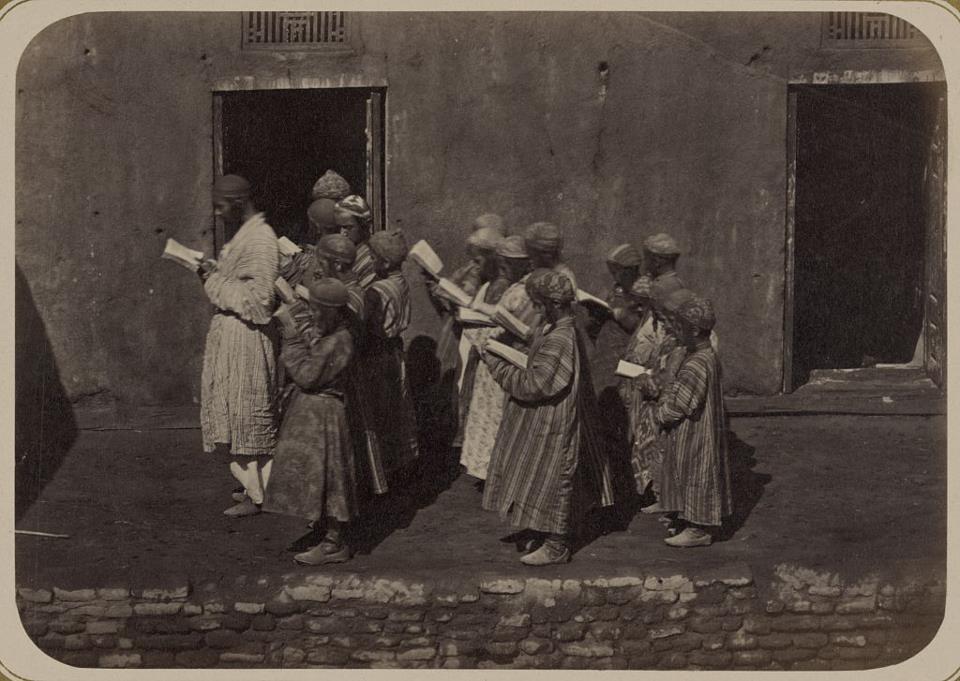 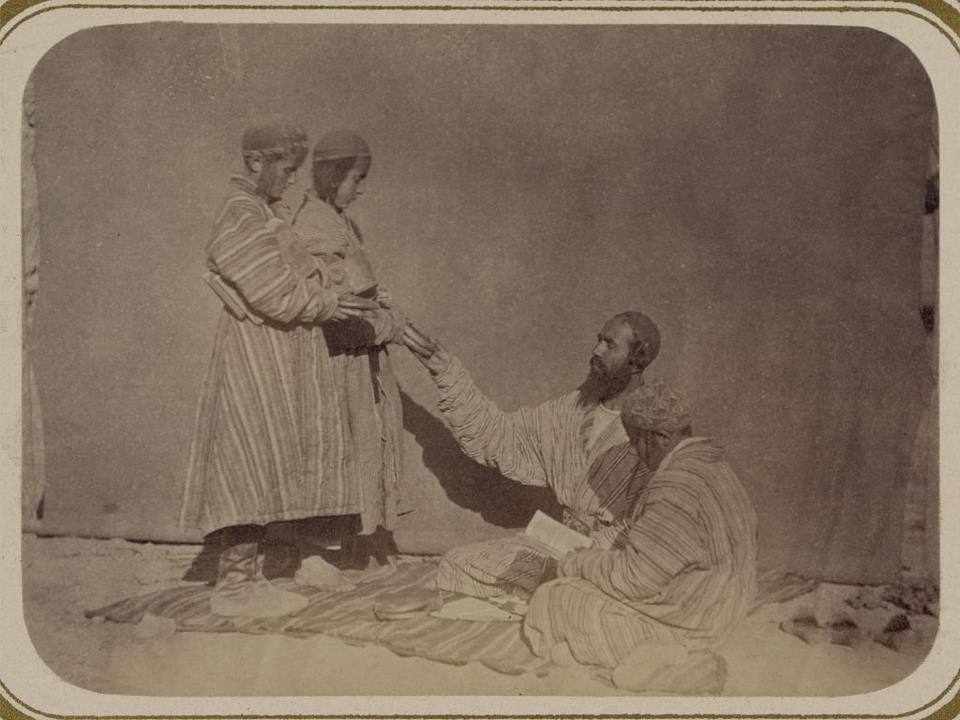 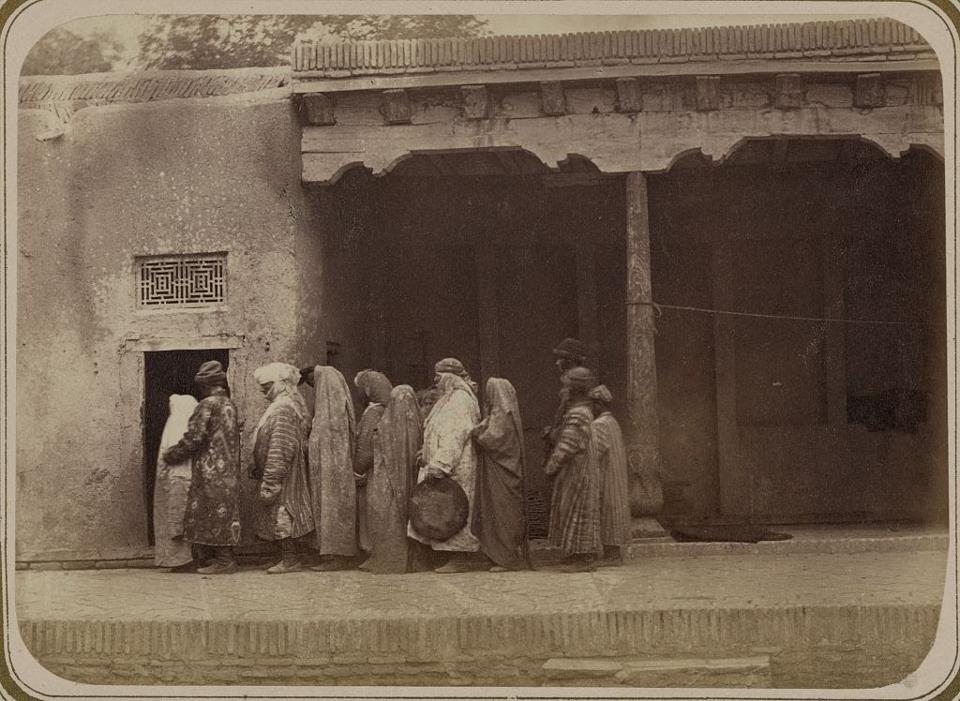 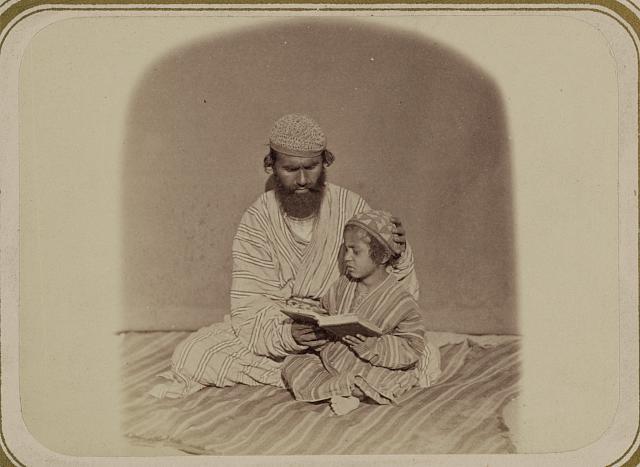 Израиль
***
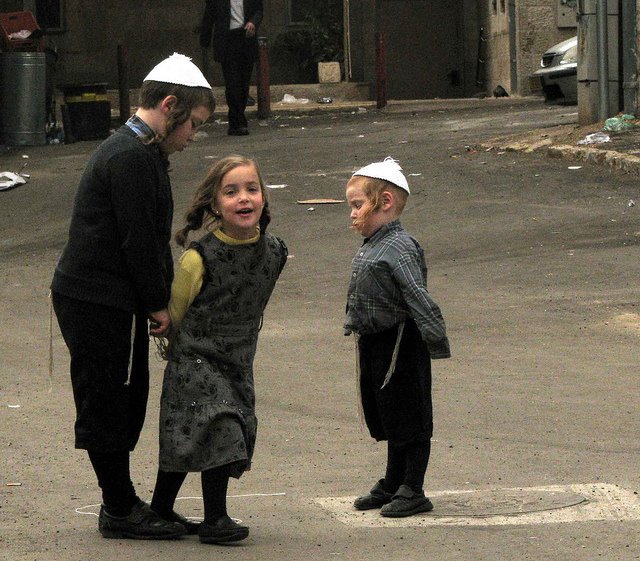 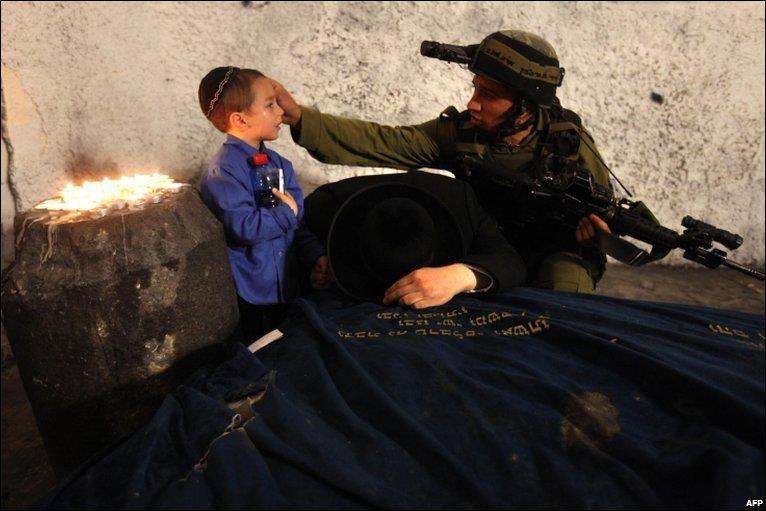 Тайман
***
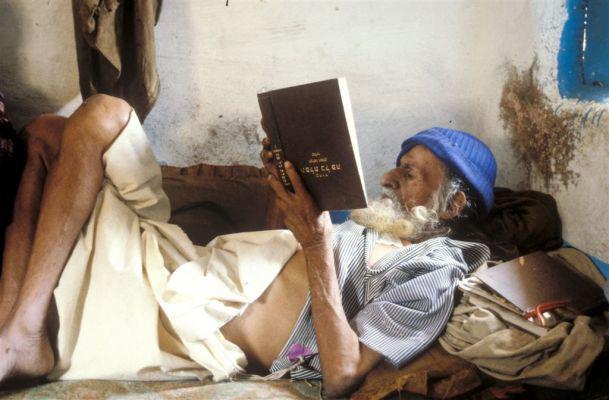 Американские евреи
***
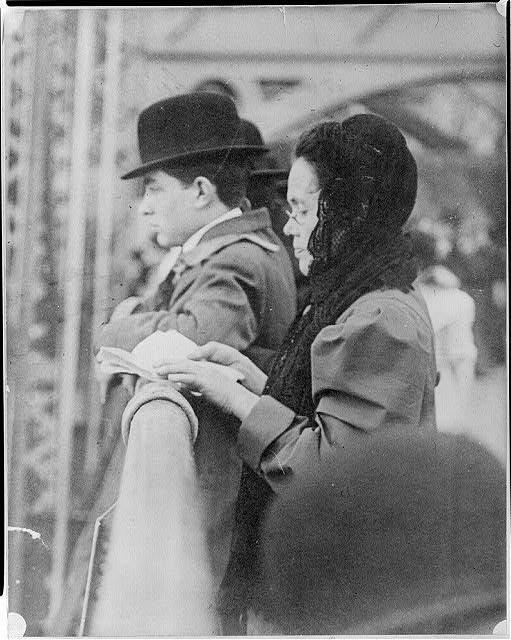 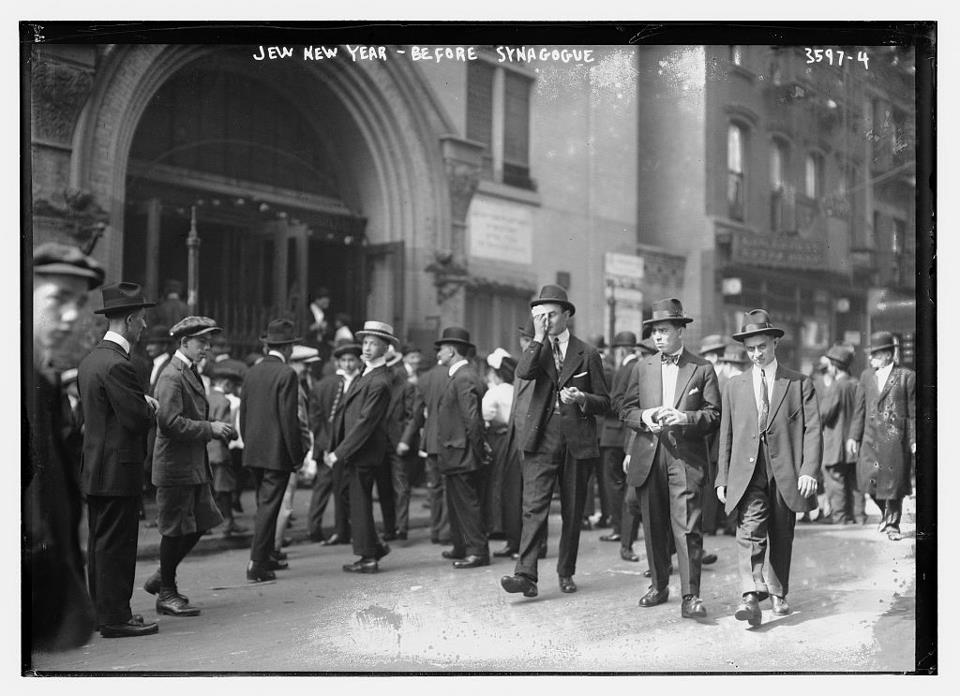 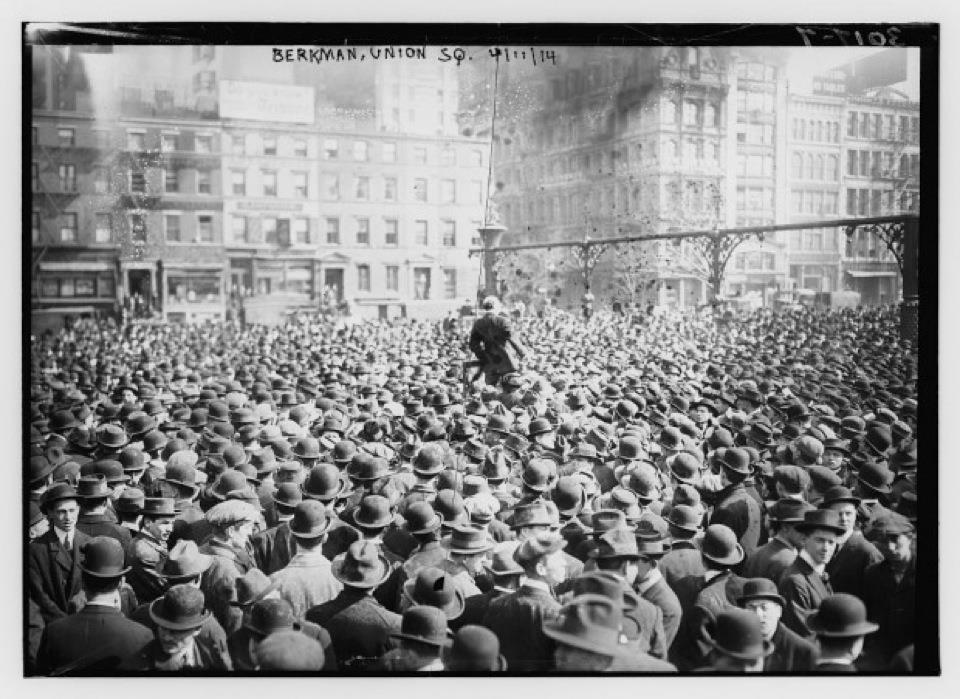 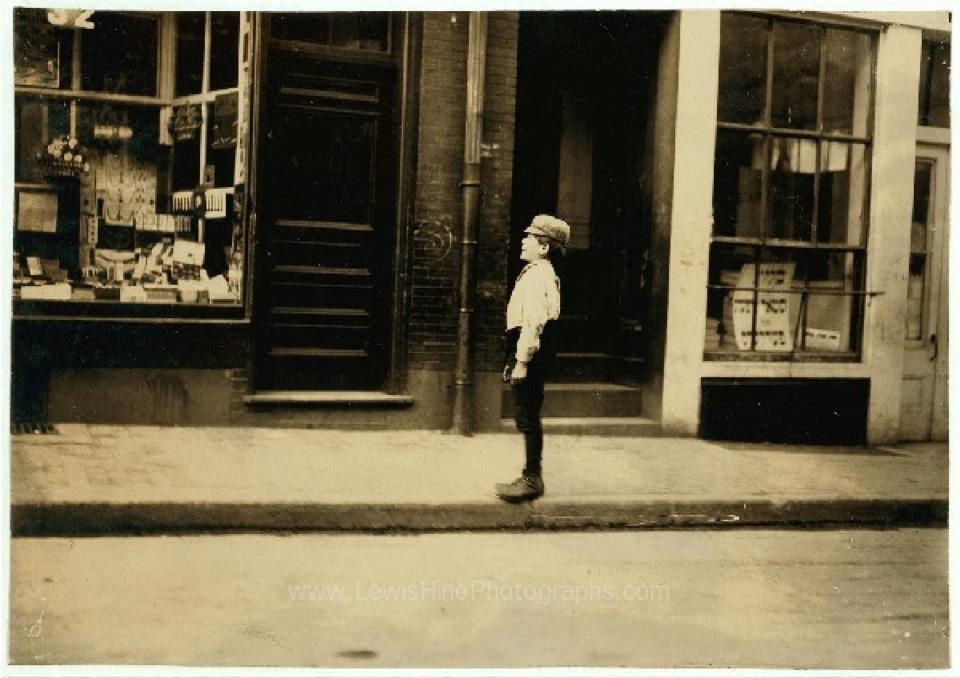 Ханука
***
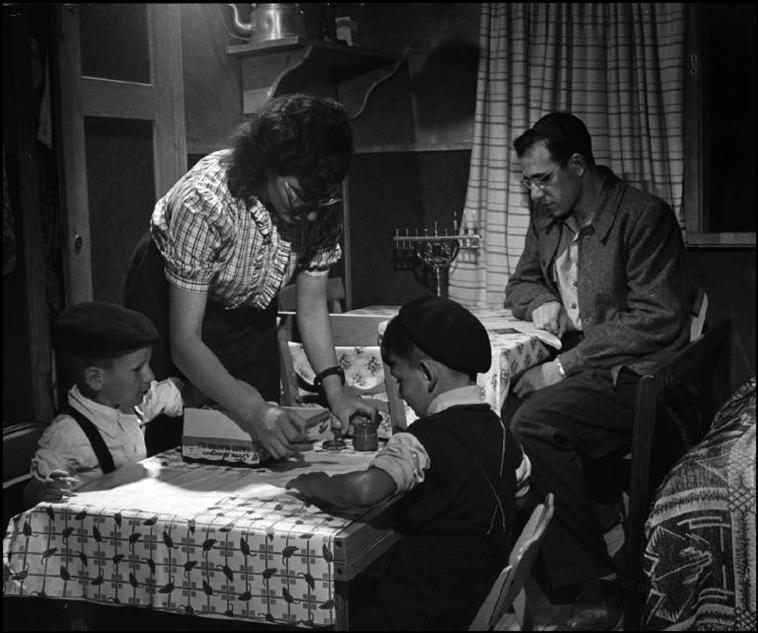 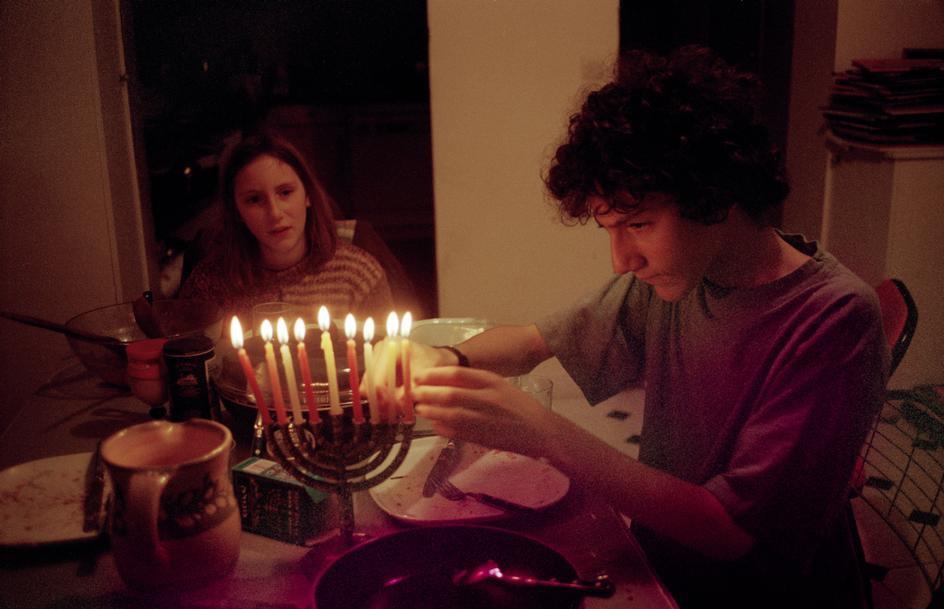